Trimestre: 22-Ouea: Graficas por Computadora(1151051) Grupo CSI01; Horario: Lu-Mie-Vie 8:30—10:00RESUMENES DEL CURSOSección: Organigrama-llave a los temas del curso
PROFESOR:	  
GUEORGI KHATCHATOUROV




http://newton.uam.mx/xgeorge/
Ayudante:	  
Carlos Yoshimar Hernández Badillo 







graficas.computadora.22o@gmail.com
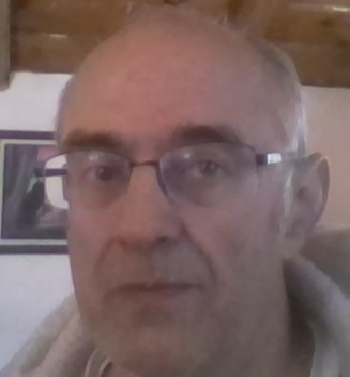 Justificación
Después del análisis preliminar de varios ejemplos de código realizado en las presentaciones anteriores ( 01- 06.pptx), se pueden entender los elementos y las interconexiones del organigrama presentada en la siguiente diapositiva.

El núcleo del organigrama se presenta mediante relación 

Imagen= Transformaciones x Modelo

Casi todos los temas del curso son derivados de esta relación, excepto “animación” y “selección”. (Animación ya fue presentada)
Algunos elementos de Transformaciones y de Modelo ya fueron presentados. En el resto del curso los estudiaremos de manera sistemática
Organigrama para explicar la relación de los temas del curso
Máquina de estados de OpenGL
Animación
Primitivas
Efectos sobre modelo: 
modo de alambre, niebla, luz,
Stencil, textura, superficies curveadas…


Imagen
Transformaciones
Modelo
Cadena estándar de transformaciones del modelo
Modelview
Proyección
Puerta 
de vista


Proyeccion  de perspectiva u ortografica
Combina transformaciones de modelo y de  la camara
Interacción del operador con su mundo virtual: Selección
Transformaciones especiales: Sombra, reflejo